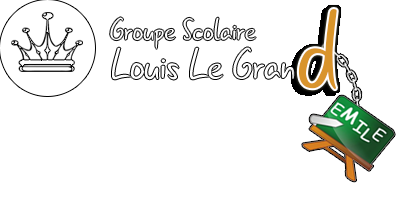 2ème Année Collège
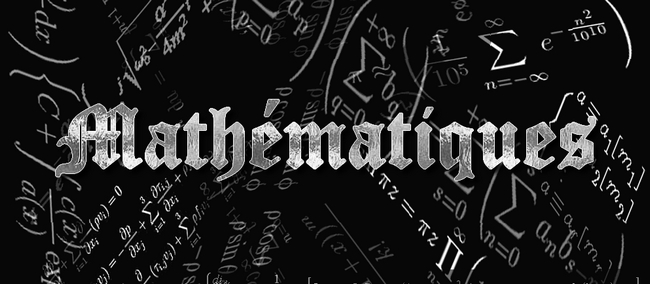 Planning Contrôle Continu N°4
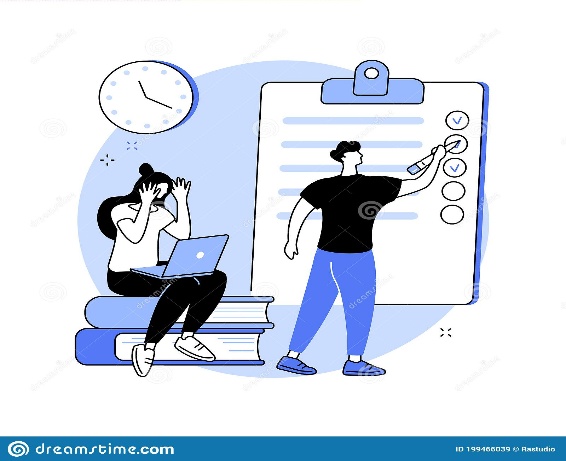 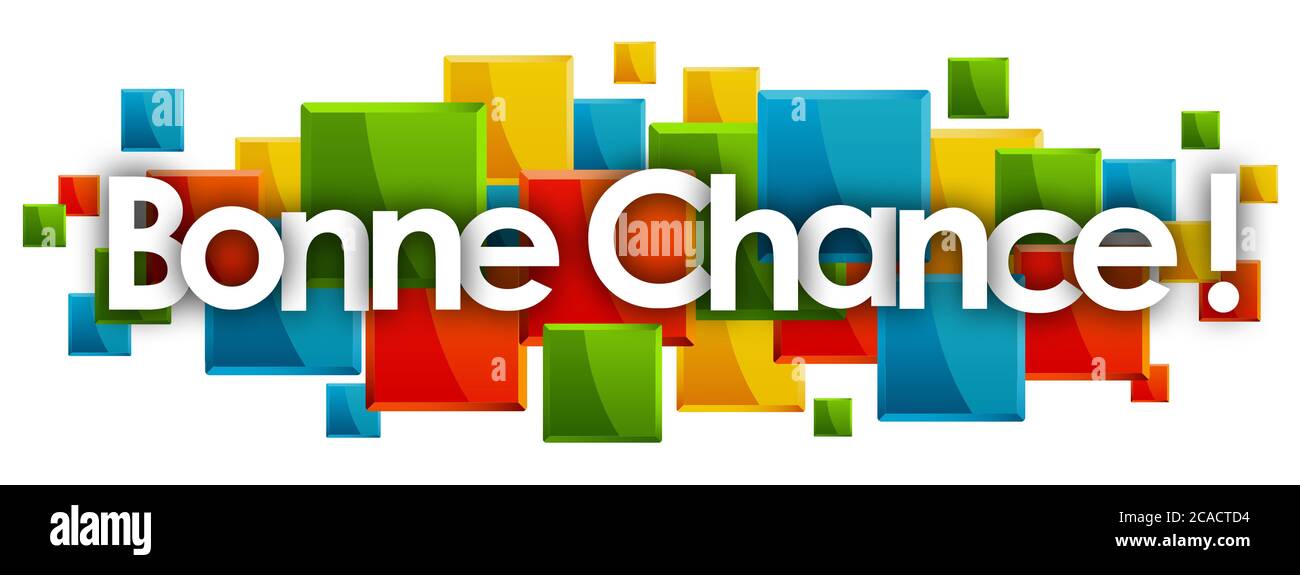